Genki Textbook pg 68
おいくらですか。
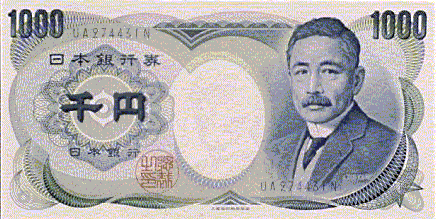 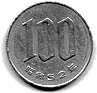 円
えん
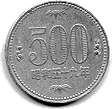 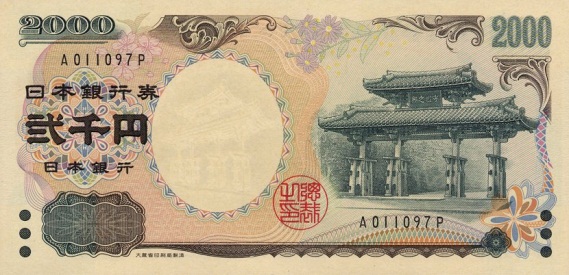 いちえん一円ICHI EN
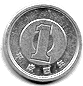 ごえん五円GO EN
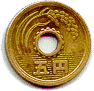 じゅうえん十円JUU EN
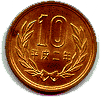 ごじゅうえん五十円GO JUU EN
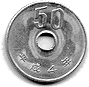 ひゃくえん百円 HYAKU EN
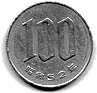 ごひゃくえん五百円GO HYAKU EN
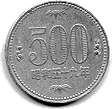 せんえん千円SEN EN
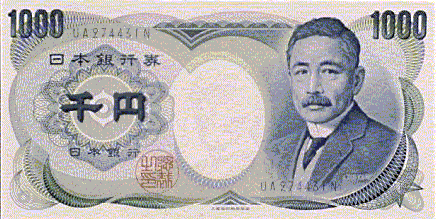 にせんえん二千円NI SEN EN
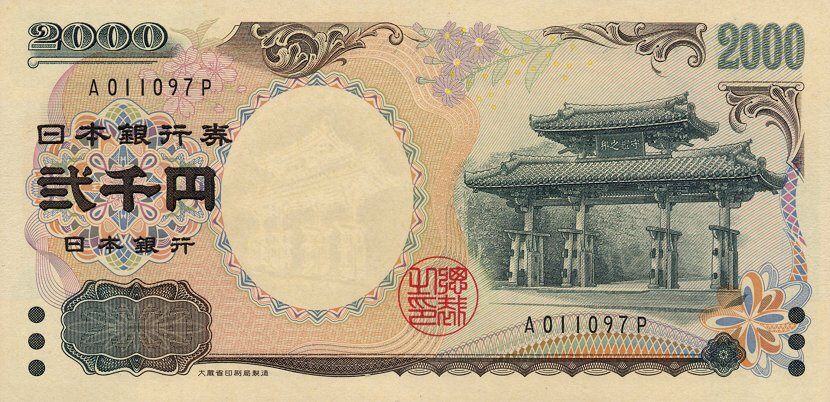 ごせんえん
五千円GO SEN EN
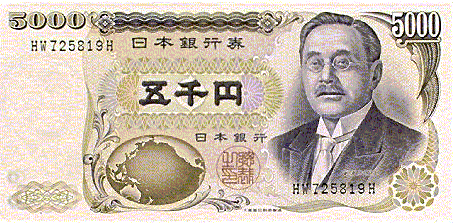 いちまんえん一万円ICHI MAN EN
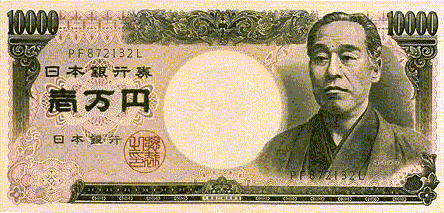 ひゃく百　HYAKU
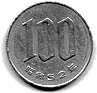 にひゃく二百　NI HYAKU
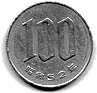 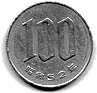 さんびゃく三百　SAN BYAKU
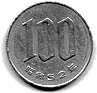 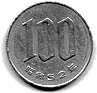 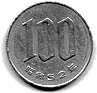 よんひゃく四百 　YON HYAKU
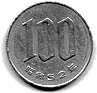 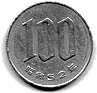 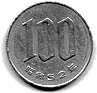 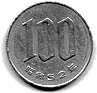 ごひゃく五百 　GO HYAKU
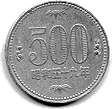 ろっぴゃく六百 　ROPPYAKU
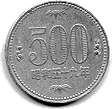 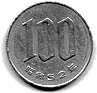 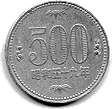 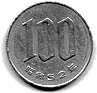 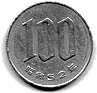 ななひゃく七百 　NANA HYAKU
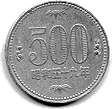 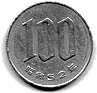 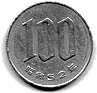 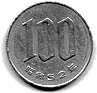 はっぴゃく八百 　HAPPYAKU
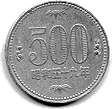 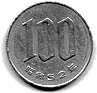 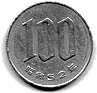 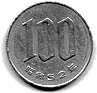 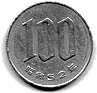 きゅうひゃく九百 　KYUU HYAKU
いちせん千 　ICHI SEN
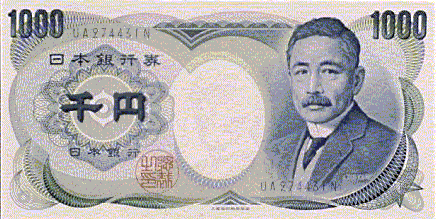 にせん二千 　NI SEN
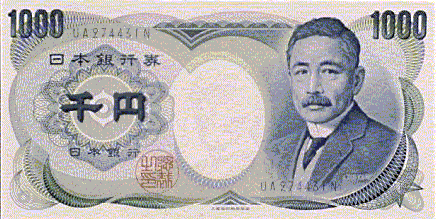 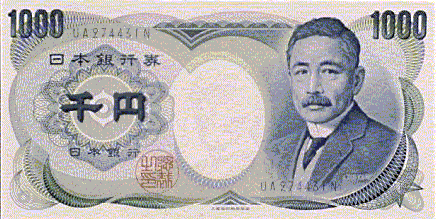 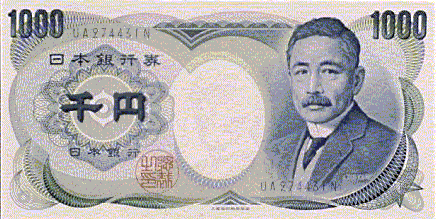 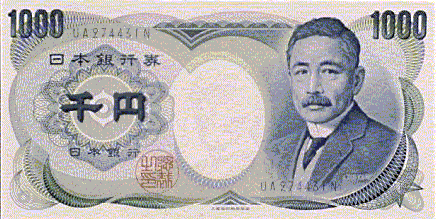 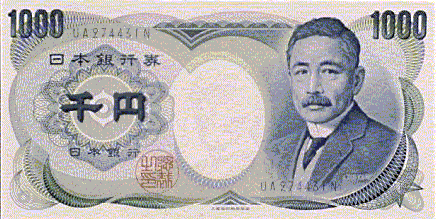 さんぜん三千 　SAN ZEN
NOTE: When 1000 comes within a larger number such as 21000 use ISSEN  いっせん
　　ie. 二十一千　にじゅういっせん　NIJUU ISSEN
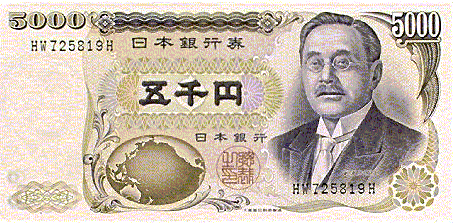 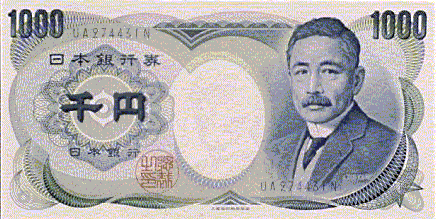 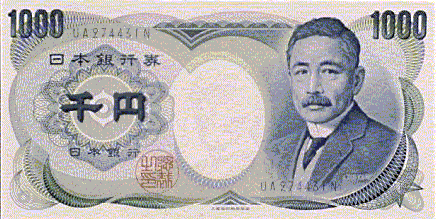 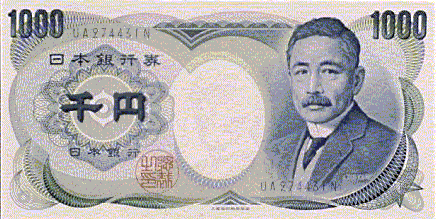 はっせん八千 　HASSEN
いちまん一万 　ICHI MAN
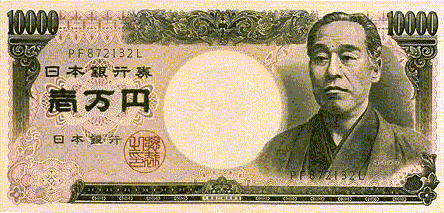 にまん二万 　NI MAN
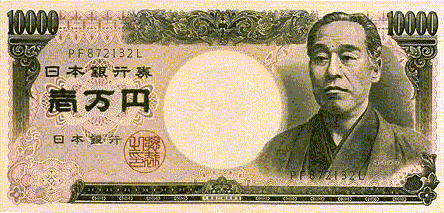 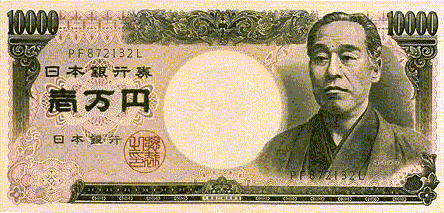 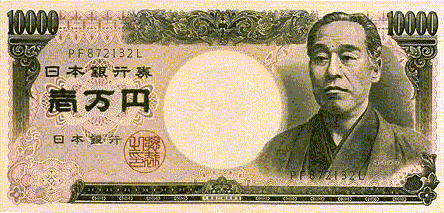 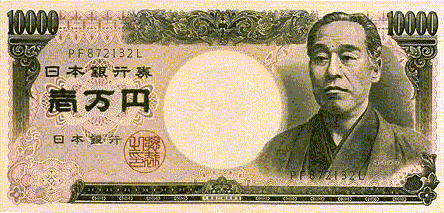 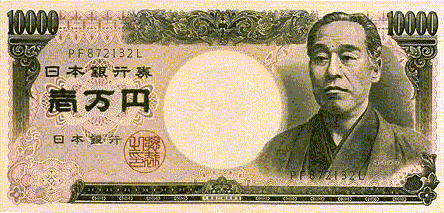 さんまん三万 　SAN MAN
How much is it?
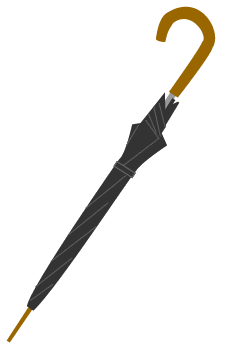 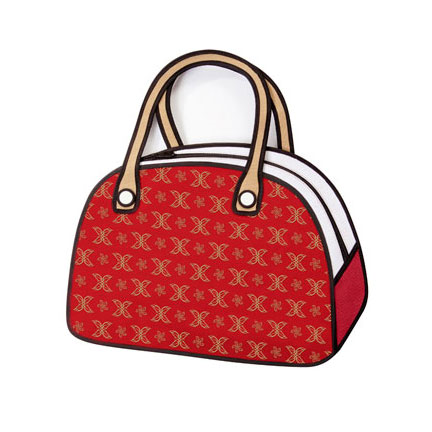 30000円
500円
Match the dialogue to the picture.
Kore　wa ikura desu ka?
これ　は　いくら　ですか。
Kore     wa  ni man en desu.
これ　は　20000円　です。
Sore 
それ　は　20000円　です。
Sore 
それ　は　いくら　ですか。
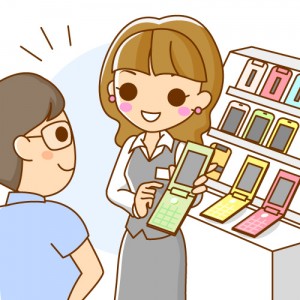 Match the dialogue to the picture.
Kore    wa ni hyaku en desu.
これ　は　200円　です。
Kore    wa ikura desu ka?
これ　は　いくら　ですか。
Sore
それ　は　200円　です。
Sore
それ　は　いくら　ですか。
Are
あれ　は　200円　です。
Are
あれ　は　いくら　ですか。
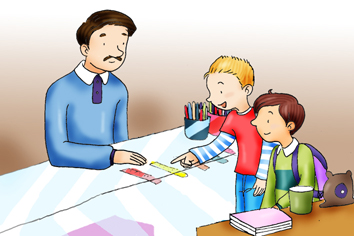 Match the dialogue to the picture.
これ　は　120円　です。
これ　は　いくら　ですか。
それ　は　120円　です。
それ　は　いくら　ですか。
あれ　は　120円　です。
あれ　は　いくら　ですか。
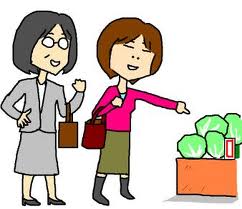 How much is that?
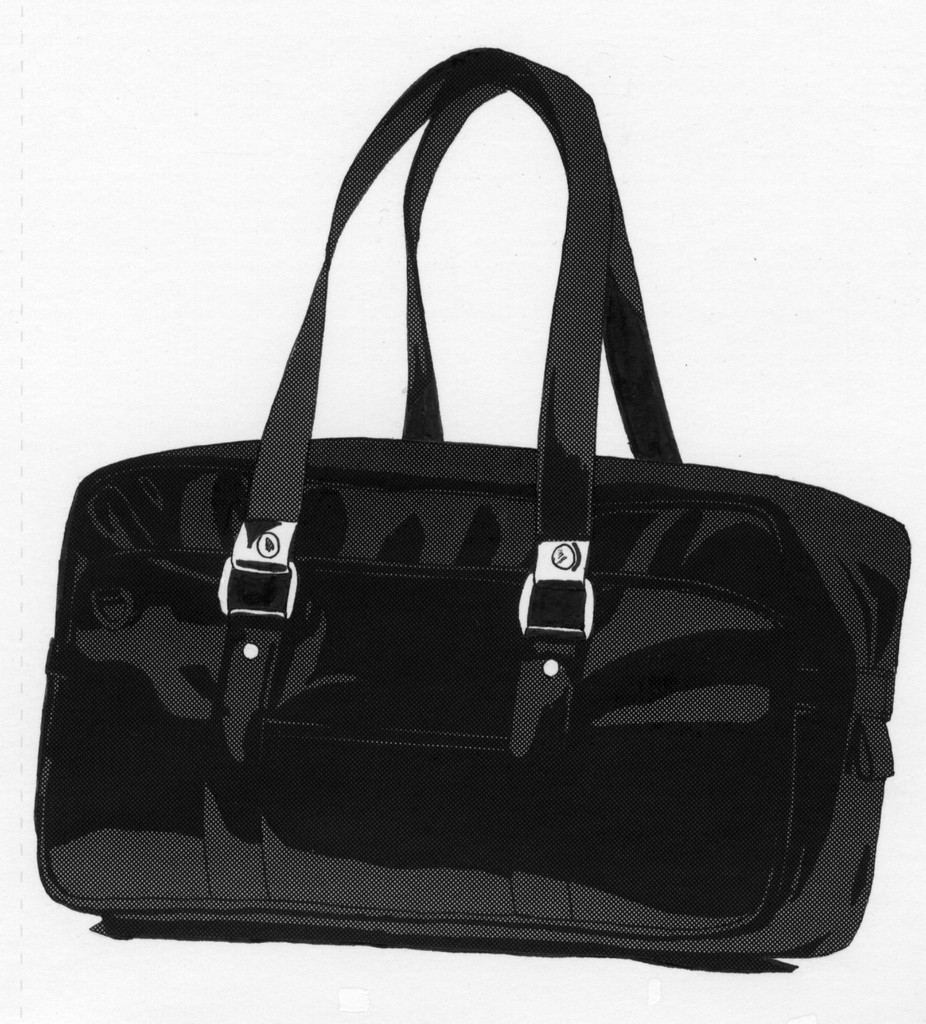 ?
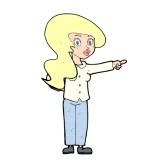 500円
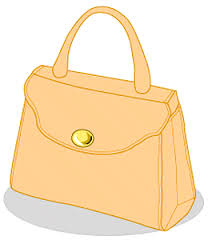 500円
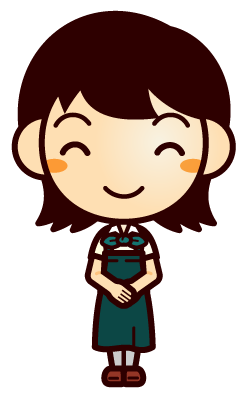 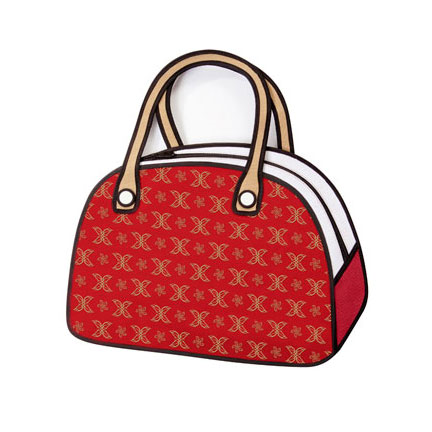 30000円
Match the dialogue to the picture.
Kono    pan
この　パン　は　いくら　ですか。
これ　は　60円　です。
Sono    pan
その　パン　は　いくら　ですか。
それ　は　60円　です。
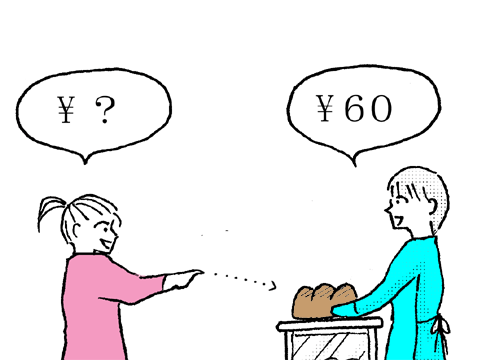 Match the dialogue to the picture.
Kono    kooto
この　コート　は　いくら　ですか。
これ　は　15000円　です。
Sono     kooto
その　コート　は　いくら　ですか。
それ　は　15000円　です。
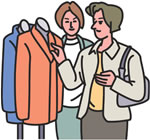 Match the dialogue to the picture.
これ　は　60000円　です。
Kono   inu
この　いぬ　は　いくら　ですか。
それ　は　60000円　です。
Sono    inu
その　いぬ　は　いくら　ですか。
あれ　は　60000円　です。
Ano     inu
あの　いぬ　は　いくら　ですか。
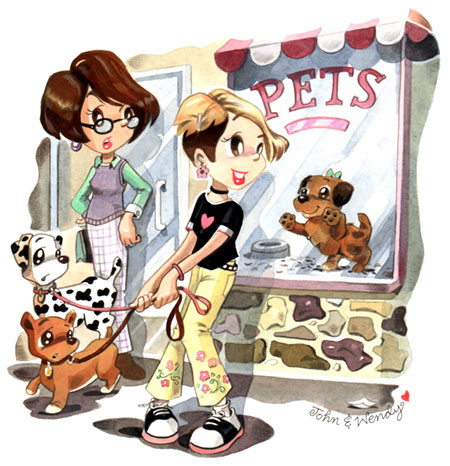 Match the dialogue to the picture.
Kono   kaban
この　かばん　は　いくら　ですか。
これ　は　5000円　です。
Sono    kaban
その　かばん　は　いくら　ですか。
それ　は　5000円　です。
Ano     kaban
あの　かばん　は　いくら　ですか。
あれ　は　5000円　です。
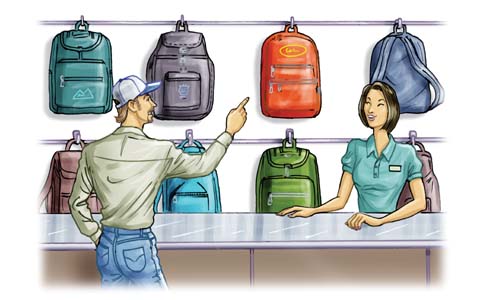